Innovationsakademin: Hitta rätt partners!
Bruksanvisning
I innovationsarbete är det viktigt att ägna viss tid åt omvärldsbevakning. Det kan handla om allt från frågor om den tänkta innovationen redan finns, om det finns eller kommer att finnas en efterfrågan, hur det ser ut med konkurrens. Eftersom det sällan är möjligt att på egen hand göra allt som krävs för att ett projekt ska nå hela vägen till innovation, gäller det också att hitta rätt partners att arbeta med. 

Hitta rätt partners är ett verktyg som syftar till att ge stöd i processen för att finna rätt partners. I kommentarsfältet kan ni hitta stödanteckningar, fördjupande förklaringar och diskussionsfrågor.
Materialet är lätt att använda och det går att arbeta med väldigt olika ambitionsnivåer – från att helt snabbt ta fram riktlinjer för val av partners till att – i lite senare skeden – tillsammans med tänkbara eller valda partners värdera om ni lyckats sätta samman rätt konstellation. 

Denna metod, likväl som de flesta metoder som finns i Innovationsakademin, vinner på ett brett engagemang: resultaten av gemensamt arbete blir bättre och mera använda!
Hitta rätt partners!
Detta material består av tre delar:

Öppen innovation – vad är det?
Viktiga faktorer vid partnerval
Nästa steg
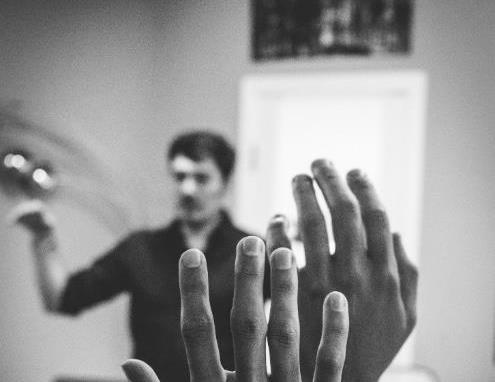 Öppen innovation – vad är det?
Vi lever fortfarande ofta med föreställningen att innovationsarbete ska ske i slutna rum inom den egna organisationen. Detta kan fortfarande vara en bra strategi, men under 2000-talet har öppen innovation blivit ett viktigt begrepp. 

Arbetet med öppna innovationer bygger på insikten att det krävs många typer av kompetenser för att lyckas med en innovation. Det är ofta effektivare att arbeta med rätt partners än att försöka bygga all kompetens själv. Av detta följer att i offentliga utlysningar av innovationsmedel förväntas i allt högre grad samarbeten i trovärdiga konstellationer.
Skillnaden mellan slutna och öppna innovationer
(5)
[Speaker Notes: Särskilt översta två raderna är viktiga! Hela bilden behöver inte gås igenom]
Viktiga faktorer vid partnerval: Innovationen måste vara ”Red-hot” för alla som behövs!
Är frågan viktig för alla? Hur fungerar din affärsmodell? 

Kan alla leverera? Har aktörerna i nätverket den kompetens som behövs? Teknisk, organisatorisk samt marknadskompetens?


Ron Adner: The Wide Lens (2012)
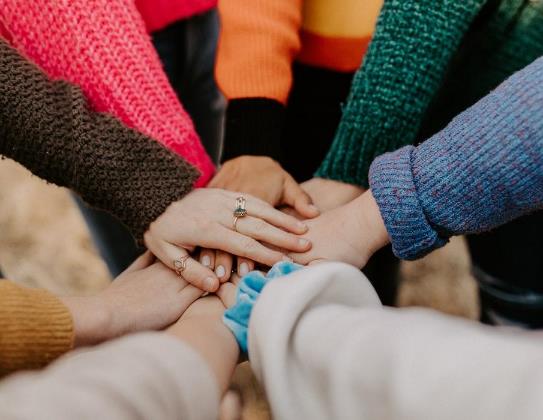 [Speaker Notes: Diskutera också alternativa strategier: Lägga ned, justera affärsmodellen, hitta andra medverkande, köra utan någon av de medverkande…]
Bedömningar att göra
Vill alla som behövs?
Det måste finnas en vilja att lyckas med innovationen från alla parter som behövs. Det kan vara en vilja att tjäna eller spara pengar, förbättra miljön, utveckla ny kunskap….

Ett exempel: En ny bilvårdsprodukt ska introduceras. Bilister tycker produkten är bra, producenten ser goda affärsmöjligheter, det finns en distributionsorganisation som har överskottskapacitet. Bensinstationskedjorna är dock helt ointresserade, för de skulle tappa försäljning av andra (i och för sig sämre) produkter. 

Slutsats: innovationen kan inte genomföras enligt ursprunglig plan!
Kan alla som behövs?
Alla som behövs måste kunna leverera det som krävs: det kan handla om teknologi, råvaror, distributionsnät, produktionskapacitet, patentskydd mm.

Ett exempel: Om det är tre partners som behövs och leveransförmågan hos dem bedöms till 100%, 90% och 60%, är alltså sannolikheten att lyckas 1*0,9*0,6 = 54%.
Om det krävs fem partners som vardera har 80% sannolikhet att lyckas blir ekvationen 0,8*0,8*0,8*0,8*0,8 = 33%.
[Speaker Notes: Diskutera: Kan man rädda den nya bilvårdsprodukten? Ge några förslag!

Diskutera: Vad lära av beräkningarna? Hur använda detta tankesätt i reella situationer?]
Strategier för att ”rädda” innovationsidéer!
Finna andra partners?
Göra om affärsmodellen?
Om vi hittat en tillräckligt stark partnerkonstellation: arbeta fram en annan innovationsidé?

I Innovationsakademin finns fler verktyg för att utveckla affärsmodeller och för att tidigt pröva en innovations bärkraft (Minimum Viable Product).